ÉTERES
ÉTER: R – O – R´
R y R´ pueden ser grupos iguales o diferentes.
R y R´ pueden ser saturados, insaturados o aromáticos.
NOMBRES COMUNES
Los nombres comunes de los éteres se forman a partir de los nombres de los grupos unidos a los átomos de oxígeno, en orden alfabético seguido de la palabra éter.
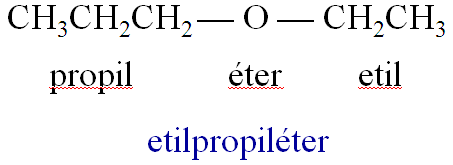 NOMENCLATURA IUPAC
Utiliza el grupo alquilo más complejo como la cadena principal y el resto es un grupo alcoxi. A éste grupo se le da la terminación OXI



Común: ciclohexil metil éter
IUPAC: metoxiciclohexano
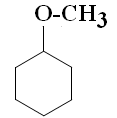 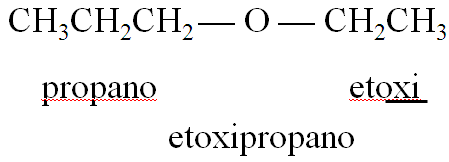 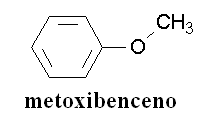 REACCIÓN DE SUSTITUCIÓN NUCLEOFÍLICA
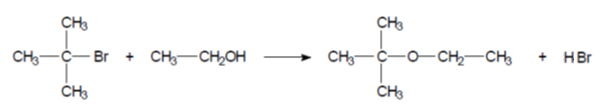 OBTENCIÓN DE ÉTER
Deshidratación intermolecular de alcoholes
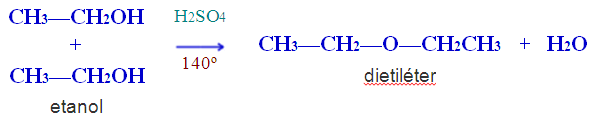 GEOMETRÍA MOLECULAR
El ángulo de enlace C—O—C es parecido al del agua y vale aproximadamente 107º.